ΒΙΟΓΡΑΦΙΑ
Τι είναι η βιογραφία;
Η βιογραφία είναι μια σύντομη γραπτή παρουσία της ζωής και του έργου κάποιου ατόμου.
Τι γράφουμε στη βιογραφία;
Όνομα, επώνυμο, τόπος καταγωγής, ημερομηνία γέννησης
Σπουδές, πτυχία, επάγγελμα, ιδιότητα
Τα στοιχεία που τον χαρακτηρίζουν σαν άνθρωπο αλλά και σαν συγγραφέα
Λίγα λόγια για το έργο του / τα κατορθώματά του καθώς και κατάλογο των έργων του
Τυχόν βραβεύσεις / διακρίσεις
Πότε πέθανε (και με ποιο τρόπο)
Ποια μορφή μπορεί να έχει ένα βιογραφικό σημείωμα;
να είναι γραμμένο με ρηματικές φράσεις σε συνεχές κείμενο και σε χρονολογική σειρά
να είναι γραμμένο με ονοματικές φράσεις κατά θέματα
Βιογραφικό σημείωμα γραμμένο με ρηματικές φράσεις σε συνεχές κείμενο και σε χρονολογική σειρά
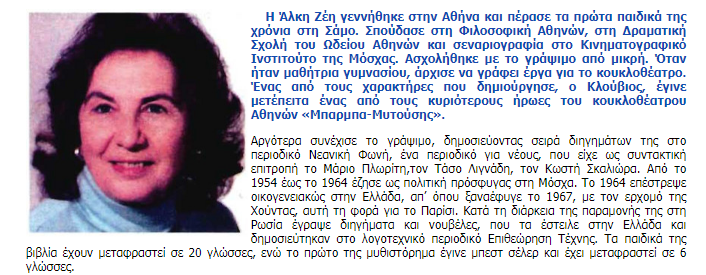 Βιογραφικό Σημείωμα γραμμένο με ονοματικές φράσεις κατά θέματα.
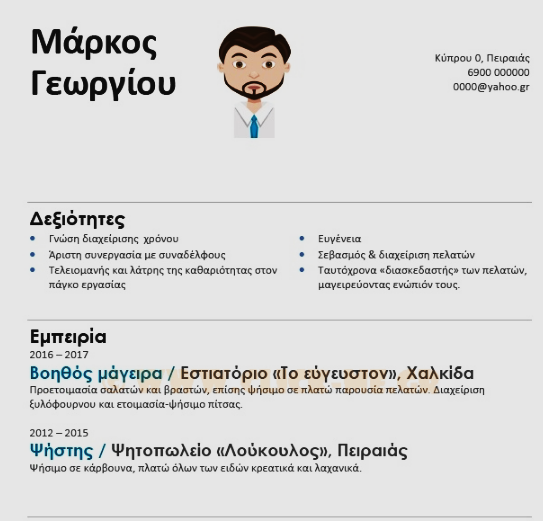